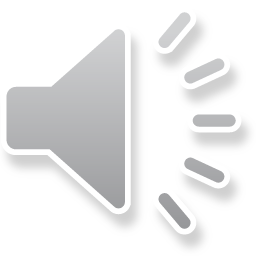 LOGO
活动策划/婚礼
策划方案
汇报人：xiazaii   时间：XX年XX月
公司介绍(Company Introduction)
01
市场调研(Marketing & Reserach)
02
活动介绍(Activity Introduction)
03
目录
预期展望(Future Prospects)
04
01
公司介绍
(Company Introduction)
第一部分
公司介绍(Company Introduction)
点击此处替换文本点击此处替换文本点击此处替换文本点击此处替换文本58pic.
点击替换文本
点击替换文本
点击此处替换文本点击此处替换文本点击此处替换文本点击此处替换文本
点击替换文本
点击此处替换文本点击此处替换文本点击此处替换文本点击此处替换文本
点击此处替换文本点击此处替换文本点击此处替换文本点击此处替换文本
点击替换文本
公司介绍(Company Introduction)
2015
点击此处替换文本点击此处替换文本.
点击替换文本
点击此处替换文本点击此处替换文本点击此处替换文本点击此处替换文本


点击此处替换文本点击此处替换文本点击此处替换文本点击此处替换文本
点击替换文本
点击此处替换文本点击此处替换文本点击此处替换文本点击此处替换文本
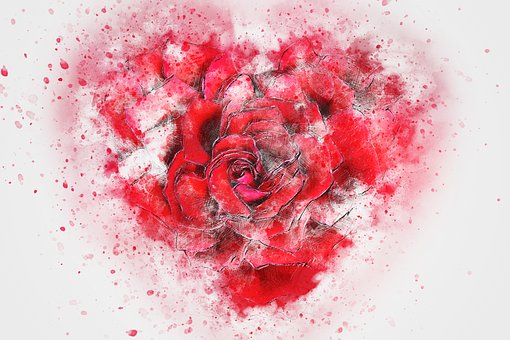 公司介绍 (Company Introduction)
点击此处替换
点击此处替换文本点击此处替换文本点击此处替换文本点击此处替换文本

点击此处替换文本点击此处替换文本点击此处替换文本点击此处替换文本
公司介绍 (Company Introduction)
点击此处替换
点击此处替换
2
1
点击此处替换文本点击此处替换文本点击此处替换文本点击此处替换文本
点击此处替换文本点击此处替换文本点击此处替换文本点击此处替换文本
点击此处替换
点击此处替换
3
4
点击此处替换文本点击此处替换文本点击此处替换文本点击此处替换文本
点击此处替换文本点击此处替换文本点击此处替换文本点击此处替换文本
02
市场调研
(Marketing & Reserach)
第二部分
市场调研 (Marketing & Reserach)
“
点击此处替换文本点击此处替换文本点击此处替换文本点击此处
替换文本
”
点击此处替换文本点击此处替换文本点击此处替换文本点击此处替换文本点击此处替换文本点击此处替换文本点击此处替换文本点击此处替换文本
市场调研(Marketing & Reserach)
点击此处替换文本点击此处替换文本点击此处替换文本点击此处替换文本点击此处替换文本点击此处替换文本

点击替换文本
点击替换文本
点击替换文本


点击此处替换文本点击此处替换文本点击此处替换文本点击此处替换文本
点击此处替换文本点击此处替换文本点击此处替换文本点击此处替换文本
点击此处替换文本点击此处替换文本点击此处替换文本点击此处替换文本
市场调研(Marketing & Reserach)
点击替换文本
点击替换文本
点击替换文本
点击替换文本



S
W

点击此处替换文本点击此处替换文本点击此处替换文本点击此处替换文本
点击此处替换文本点击此处替换文本点击此处替换文本点击此处替换文本
点击此处替换文本点击此处替换文本点击此处替换文本点击此处替换文本
点击此处替换文本点击此处替换文本点击此处替换文本
T
O
市场调研(Marketing & Reserach)
点击此处替换
点击此处替换
点击此处替换文本点击此处替换文本点击此处替换文本点击此处替换文本
点击此处替换文本点击此处替换文本点击此处替换文本点击此处替换文本
点击此处替换
点击此处替换
点击此处替换文本点击此处替换文本点击此处替换文本点击此处替换文本
点击此处替换文本点击此处替换文本点击此处替换文本点击此处替换文本
03
活动介绍
(Activity Introduction)
第三部分
活动介绍(Activity Introduction)
65%
25%
85%
点击替换文本
点击替换文本
点击替换文本
点击此处替换文本点击此处替换文本点击此处替换文本点击此处替换文本
点击此处替换文本点击此处替换文本点击此处替换文本点击此处替换文本
点击此处替换文本点击此处替换文本点击此处替换文本点击此处替换文本
活动介绍 (Activity Introduction)
点击此处替换
点击此处替换文本点击此处替换文本点击此处替换文本点击此处替换文本
点击此处替换文本点击此处替换文本点击此处替换文本点击此处替换文本
点击此处替换文本点击此处替换文本点击此处替换文本点击此处替换文本
活动介绍(Activity Introduction)


点击替换文本
点击替换文本
点击此处替换文本点击此处替换文本
点击此处替换文本点击此处替换文本
活动介绍 (Activity Introduction)
点击此处替换
点击此处替换文本点击此处替换文本点击此处替换文本点击此处替换文本点击此处替换文本
点击此处替换
点击此处替换文本点击此处替换文本点击此处替换文本点击此处替换文本点击此处替换文本
04
预期展望
(Future Prospects)
第四部分
预期展望(Future Prospects)
点击替换文本
点击替换文本
点击替换文本
点击替换文本
点击替换文本
点击替换文本
点击此处替换文本点击此处替换文本
点击此处替换文本点击此处替换文本
点击此处替换文本点击此处替换文本
点击此处替换文本点击此处替换文本
点击此处替换文本点击此处替换文本
点击此处替换文本点击此处替换文本
预期展望(Future Prospects)
点击此处替换
点击此处替换
点击此处替换
点击此处替换
点击此处替换
$45
$55
$70
$80
$100
点击此处替换文本点击此处替换文本点击此处替换文本点击此处替换文本
点击此处替换文本点击此处替换文本点击此处替换文本点击此处替换文本
点击此处替换文本点击此处替换文本点击此处替换文本点击此处替换文本
点击此处替换文本点击此处替换文本点击此处替换文本点击此处替换文本
点击此处替换文本点击此处替换文本点击此处替换文本点击此处替换文本
预期展望
(Future Prospects)
Content 02
点击此处替换文本点击此处替换文本 text.
点击此处替换文本点击此处替换文本点击此处替换文本点击此处替换文本点击此处替换文本点击此处替换文本点击此处替换文本点击此处替换文本
Content 03
点击此处替换文本点击此处替换文本 text.
Content 01
点击此处替换文本点击此处替换文本 text.
预期展望(Future Prospects)
02
01
03
点击替换文本
点击替换文本
点击替换文本
点击此处替换文本点击此处替换文本点击此处替换文本点击此处替换文本58pic.
点击此处替换文本点击此处替换文本点击此处替换文本点击此处替换文本
点击此处替换文本点击此处替换文本点击此处替换文本点击此处替换文本



预期展望(Future Prospects)
01
点击替换文本
点击此处替换文本点击此处替换文本点击此处替换文本点击此处替换文本点击此处替换文本点击此处替换文本点击此处替换文本点击此处替换文本
02
03
点击替换文本
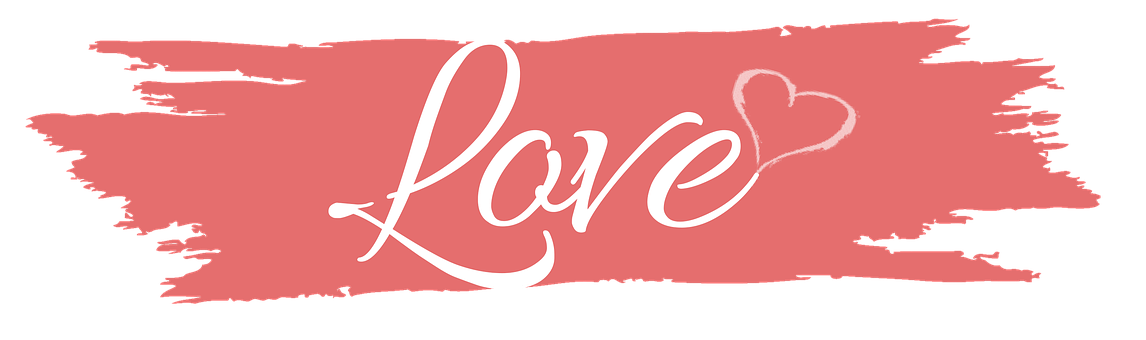 点击此处替换文本点击此处替换文本点击此处替换文本点击此处替换文本点击此处替换文本点击此处替换文本点击此处替换文本点击此处替换文本
点击替换文本
点击此处替换文本点击此处替换文本点击此处替换文本点击此处替换文本点击此处替换文本点击此处替换文本点击此处替换文本点击此处替换文本
LOGO
THANK YOU!